Soluções e Serviços Avançados da RNP - Nova Oferta de Serviço de Nuvem
Rodrigo Facio
Soluções e Serviços Avançados da RNP - Nova Oferta de Serviço de Nuvem
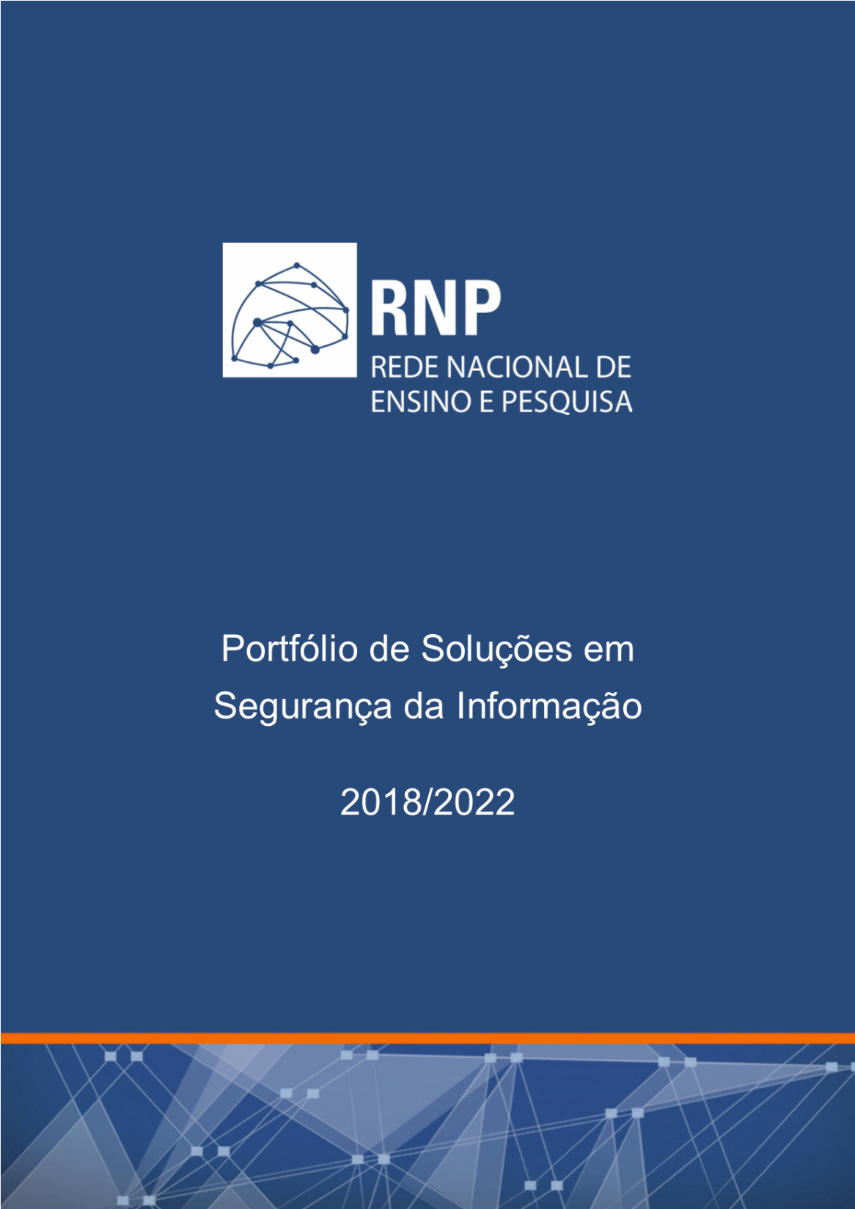 SOLUÇÕES EM SEGURANÇA DA INFORMAÇÃO

Nosso portfólio contempla soluções para ajuda-lo a saber onde você está, para onde deve ir e o que fazer para chegar lá!

Análise e diagnóstico do sistema de gestão de segurança;
Criação e revisão de políticas e normas de segurança;
Implementação do comitê de segurança da informação;
Implementação do processo de classificação de dados;
Suporte em diligências e auditorias externas (TCU/CGU);
Implementação do processo de gestão de riscos;
Estruturação da equipe de tratamento de incidentes;
Gerenciamento de vulnerabilidades técnicas;
Conscientização de usuários.

Estes são alguns exemplos do que podemos fazer por você hoje mesmo!
Soluções e Serviços Avançados da RNP - Nova Oferta de Serviço de Nuvem
CASE DE SUCESSO EM SOLUÇÕES DE SEGURANÇA DA INFORMAÇÃO
Desafios

Análise, Revisão e Implantação da ETIR (Equipe de Segurança)
Processo Gestão de Vulnerabilidades Técnicas



Resultados com o Projeto

Fortalecimento Institucional da área de SI
Formalização da ETIR através da publicação de uma Portaria
Elevação da Maturidade Técnica das equipes em SI
Definição de Processos e Procedimentos
Visibilidade das Vulnerabilidades
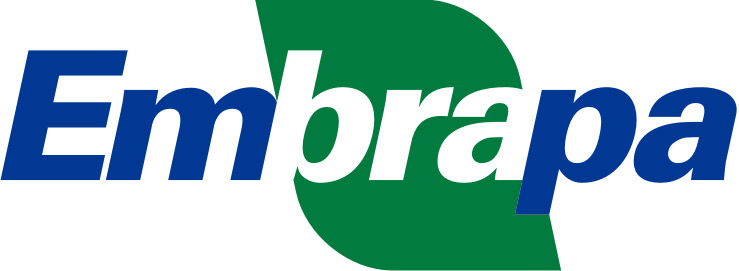 Soluções e Serviços Avançados da RNP - Nova Oferta de Serviço de Nuvem
CASE DE SUCESSO EM SOLUÇÕES DE SEGURANÇA DA INFORMAÇÃO
Desafios

Diagnóstico de Segurança (Análise da Maturidade)
Análise de Riscos de Segurança da Informação 
Conscientização e Treinamento em Segurança da Informação
Elaboração do PDTI

Resultados com o Projeto

Diagnóstico da Maturidade do SGSI
Processo de Gestão de Riscos
Melhorias na POSIC e normativas
PDTI
Capacitação para os Colaboradores
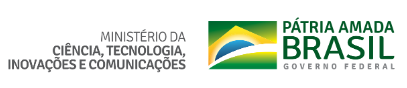 Soluções e Serviços Avançados da RNP - Nova Oferta de Serviço de Nuvem
SERVIÇOS JÁ CONHECIDOS
Videoaula@RNP

Transmissão de Sinal de TV

Transmissão de vídeo ao vivo

Vídeo sob demanda

fone@RNP

Videoconferência

Conferência Web
ICPEdu

CAFe

eduroam

fileSender

compute@RNP

Internet Data Center
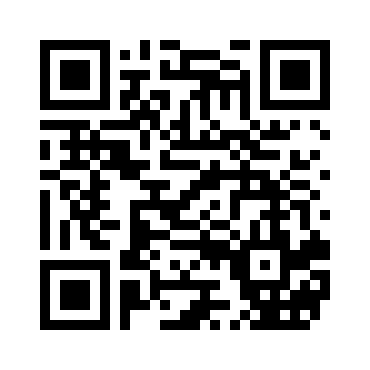 https://www.rnp.br/servicos/servicos-avancados
Soluções e Serviços Avançados da RNP - Nova Oferta de Serviço de Nuvem
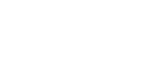 Ofertar um portfólio de serviços e soluções inovadores em nuvem com foco no cliente e com parceiros
Serviços Federados, seguros, fáceis usar e orientado as necessidades dos clientes com time-to-Market reduzido
Ganho de escala atuando na forma de um broker de serviços
Parcerias com a iniciativa privada para concretizar novas ofertas de valor com maior economicidade
6
Soluções e Serviços Avançados da RNP - Nova Oferta de Serviço de Nuvem
COMO A RNP ESTÁ (RE)PENSANDO A OFERTA DE SERVIÇOS ?
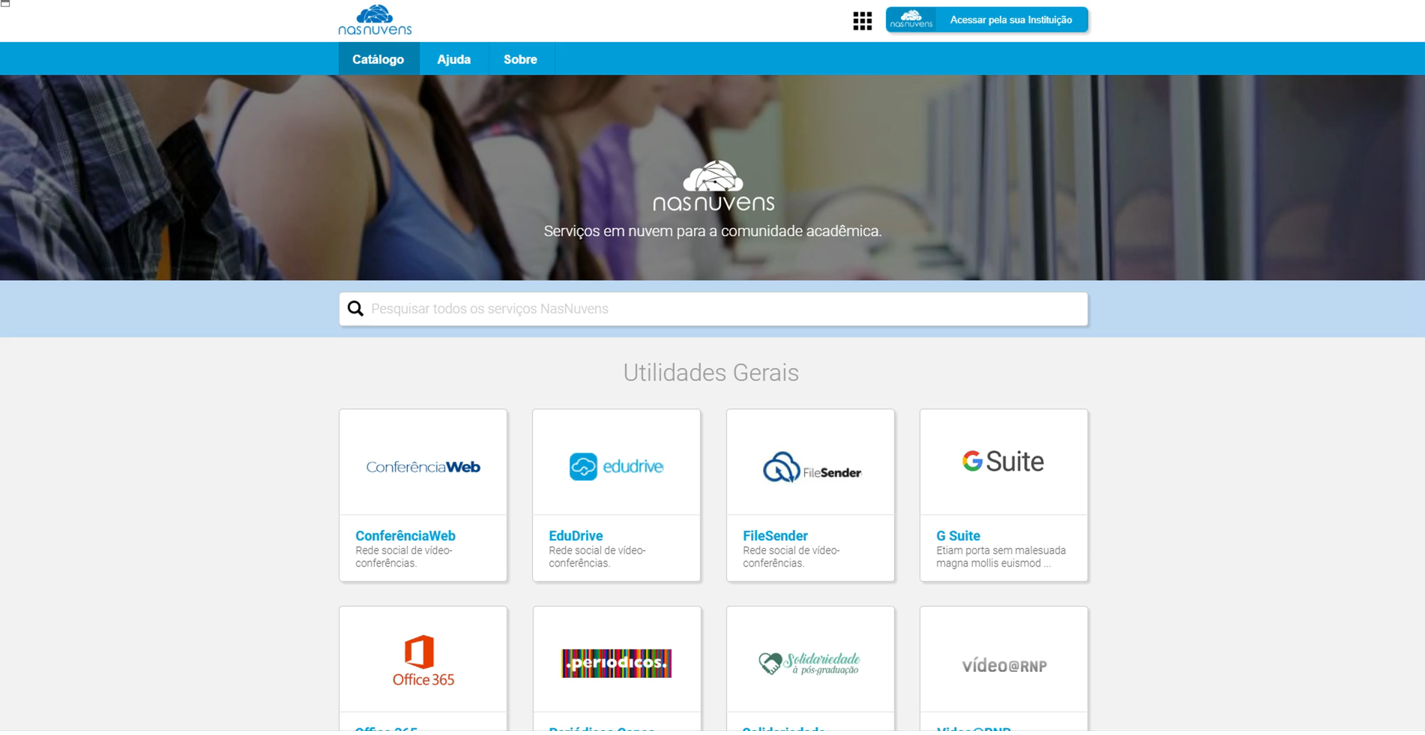 Ponto Único de ofertas

Acesso via federação CAFe

Simplifica a vida do cliente

Economia de recursos

Neutralidade da RNP
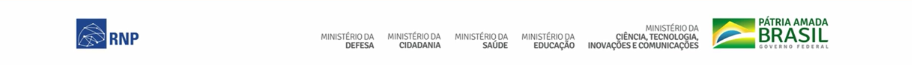 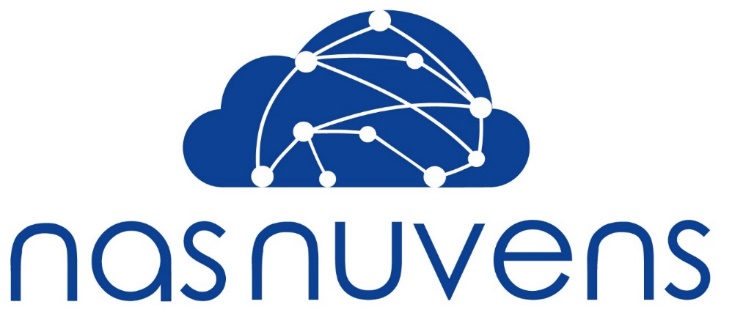 Soluções e Serviços Avançados da RNP - Nova Oferta de Serviço de Nuvem
O QUE OFERTAR PRIMEIRO ?
Comerciais
Acadêmicos
RNP
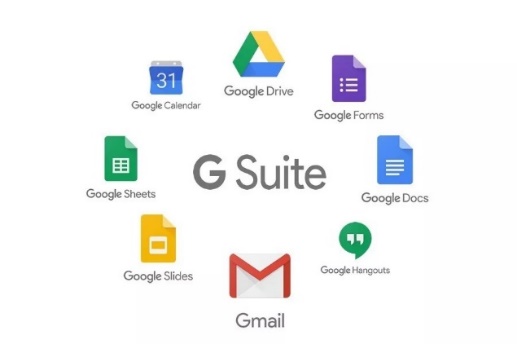 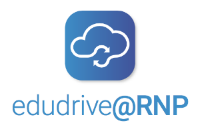 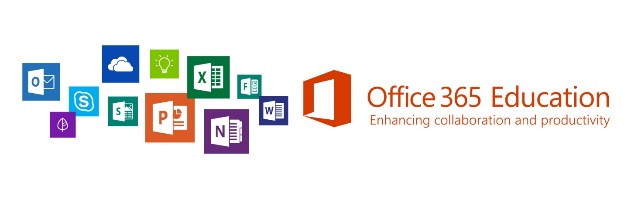 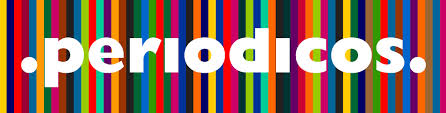 SaaS
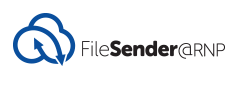 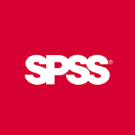 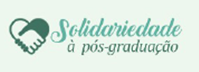 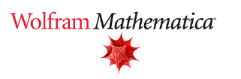 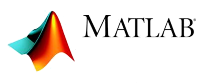 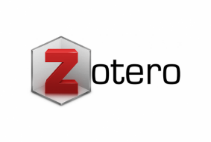 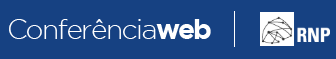 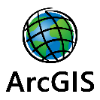 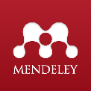 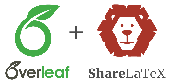 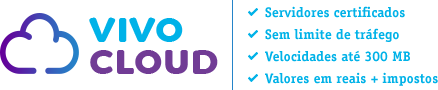 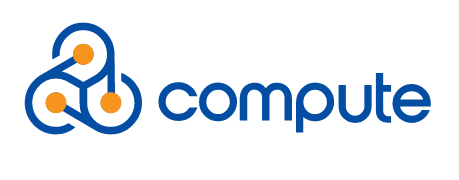 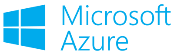 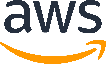 IaaS
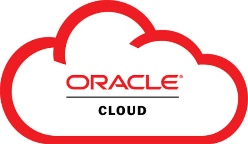 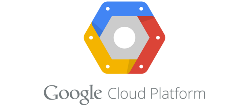 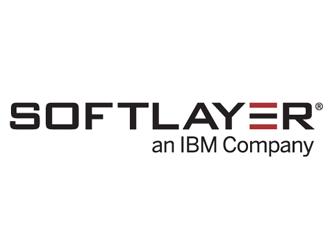 Soluções e Serviços Avançados da RNP - Nova Oferta de Serviço de Nuvem
CASE DE USO DO COMPUTE@RNP
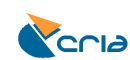 WORKLOADS:
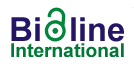 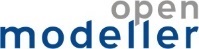 Centro de Referência em Informação Ambiental
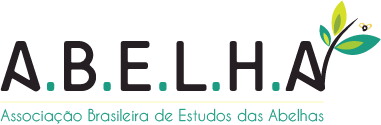 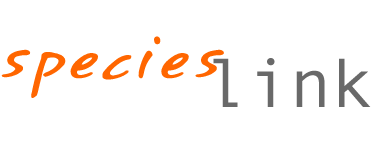 IaaS
Utilização do COMPUTE@RNP 
Total de 15 VMs
131 vCPUS
218 GB RAM
37.8 TB DISCO
1 Rede 
20 Ips validos 
1 VPN 
Média investimento / Mês 
R$ 22.254,00
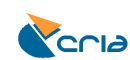 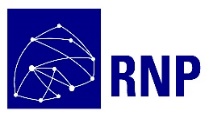 Soluções e Serviços Avançados da RNP - Nova Oferta de Serviço de Nuvem
CASE DE USO DO COMPUTE@RNP
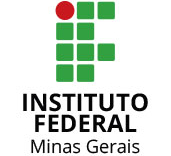 WORKLOAD:
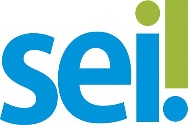 Instituto Federal de Educação, Ciência e Tecnologia de Minas Gerais
(Produção e homologação)
IaaS
Utilização do COMPUTE@RNP: 
Total de 18 VMs
65 vCPUS
112 GB RAM
3.4 TB DISCO
5 Redes 
4 IPs validos 
1 VPN 
Média Investimento / Mês
R$ 3.499,44
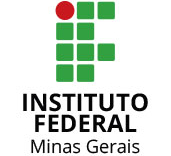 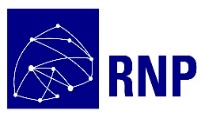 Soluções e Serviços Avançados da RNP - Nova Oferta de Serviço de Nuvem
CASE DE USO DO COMPUTE@RNP
WORKLOAD:
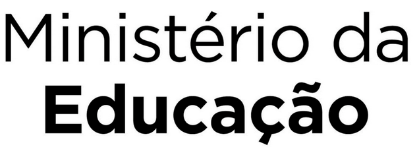 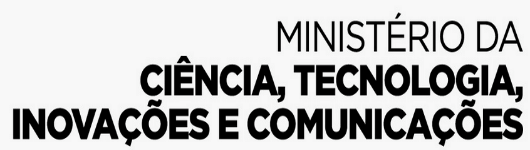 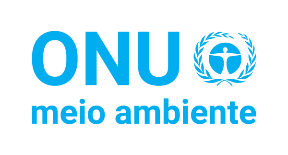 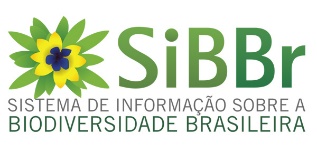 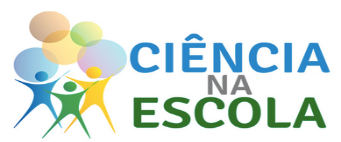 Utilização do COMPUTE@RNP: 
Recursos nativos
AWS Shield
WAF
Route 53
CloudFront
S3
API Gateway
Lambda
DynamoDB
reCaptcha
MySQL
Cassandra
PostgreSQL
GeoServer
IaaS
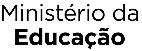 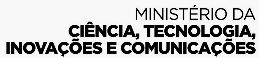 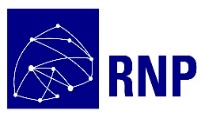 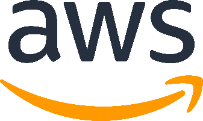 Soluções e Serviços Avançados da RNP - Nova Oferta de Serviço de Nuvem
Quer ser um dos primeiros a usar o serviço ?
Realizar a abertura de chamado no Service Desk 
e-mail para atendimento@rnp.br contendo:

Qual o Workload deseja migrar ?
Qual a capacidade desejada ?
Qual a arquitetura ?
Qual o orçamento disponível ?
Quando deseja iniciar o uso ?

Responderemos:
Precificação
Opções de atendimento / modelagem
Formas de contratação
Soluções e Serviços Avançados da RNP - Nova Oferta de Serviço de Nuvem
FLUXO DE ATENDIMENTO PARA GRANDES WORKLOADS
PRÉ- ATENDIMENTO
CONSULTORIA
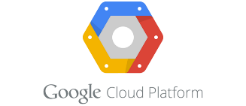 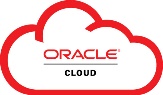 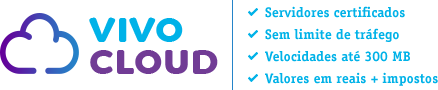 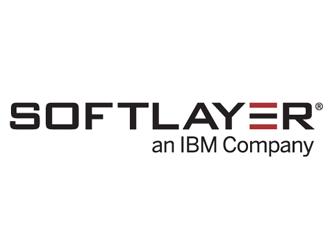 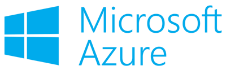 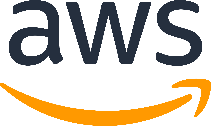 MIGRAÇÃO DO WORKLOAD
MANUTENÇAO  DO WORKLOAD
IDENTIFICAÇÃO DE DEMANDA  DO CLIENTE
TRANSFERÊNCIA DOS RECURSOS
SELEÇÃO DA PROPOSTA COM  MELHOR CUSTO-BENEFÍCIO
ENVIO DOS WORKLOADS PARA OS  PLAYERS CREDENCIADOS
ELABORAÇÃO DE UM PLANO DE TRABALHO
AVALIAR A MELHOR SOLUÇÃO / ARQUITETURA
PÓS- ATENDIMENTO
Soluções e Serviços Avançados da RNP - Nova Oferta de Serviço de Nuvem
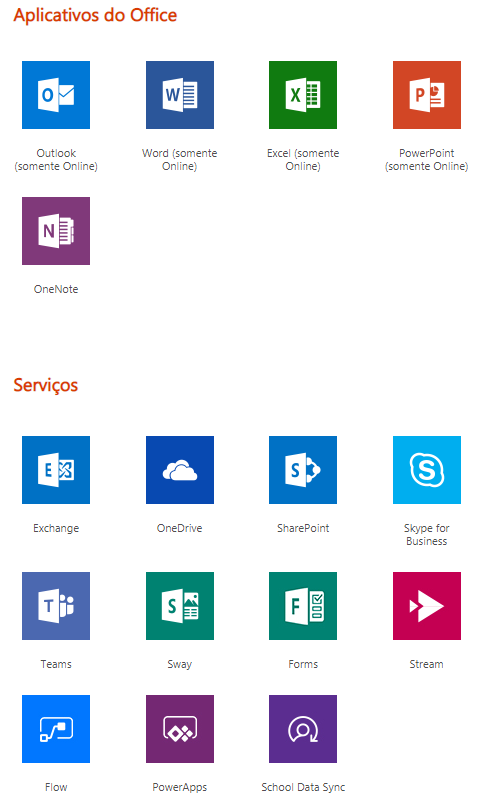 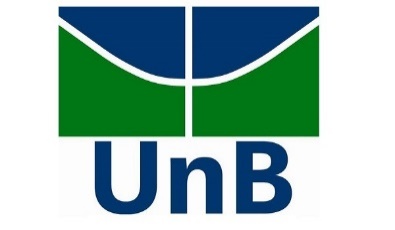 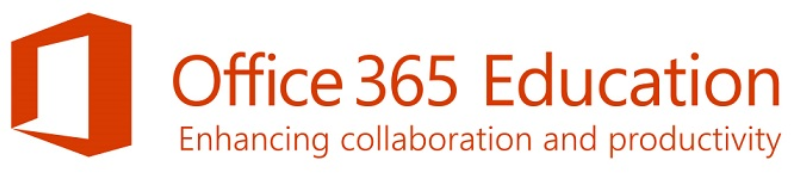 A1 já disponível
Gratuito
Armazenamento ilimitado
Caixa postal de 50 GB
Capacitação (Westcon parceiro RNP) para migração - R$ 17,6 mil até 3.000 contas
Soluções e Serviços Avançados da RNP - Nova Oferta de Serviço de Nuvem
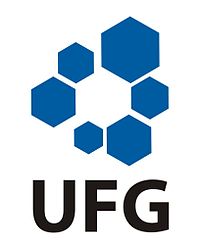 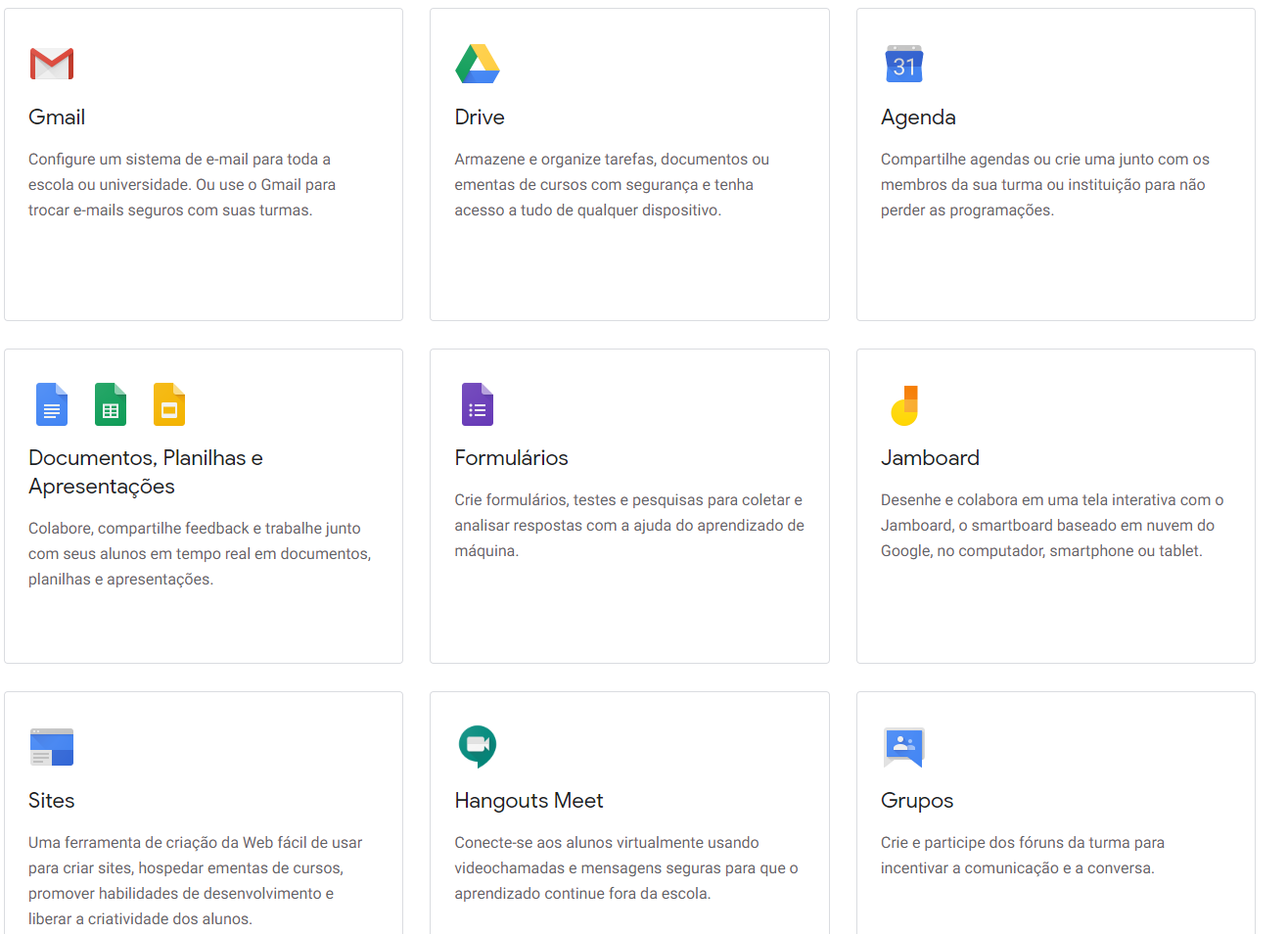 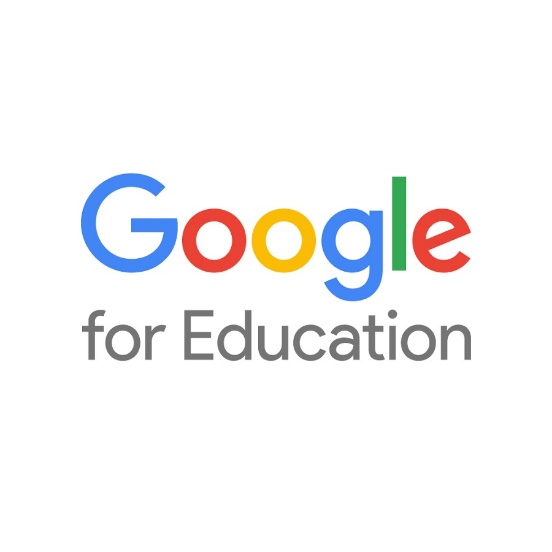 Já disponível
Gratuito
Armazenamento ilimitado
Caixa postal ilimitada
Capacitação (Binário parceiro RNP) para migração - R$ 17,6 mil até 3.000 contas
Caso de uso:
Obrigado!
Rodrigo Facio
rodrigo.facio at rnp.br